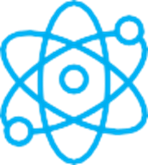 F I Z I K A
6- sinf
MAVZU: QUYOSH VA OY TUTILISHI. YORUG‘LIKNING TEZLIGI. YORUG‘LIKNING QAYTISHI VA SINISHI.
QUYOSH TUTILISHI
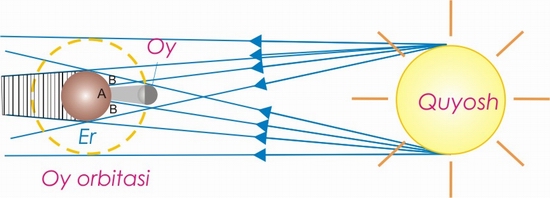 QUYOSH TUTILISHI
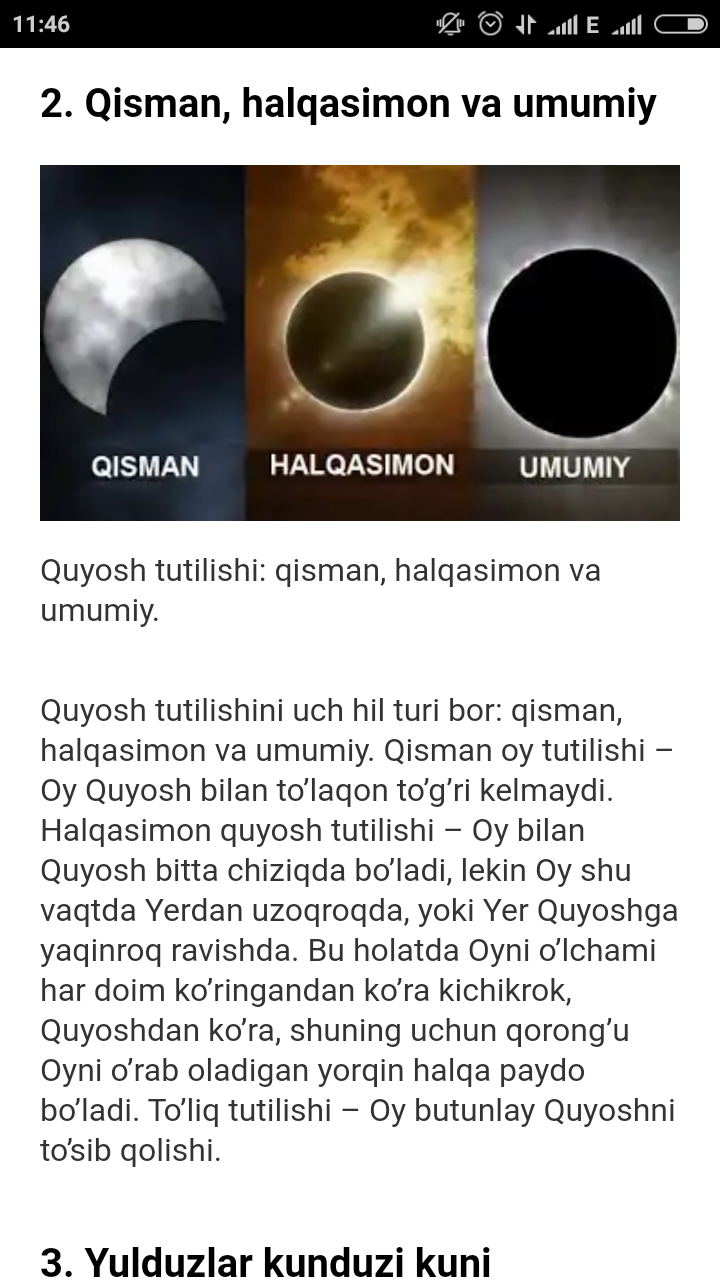 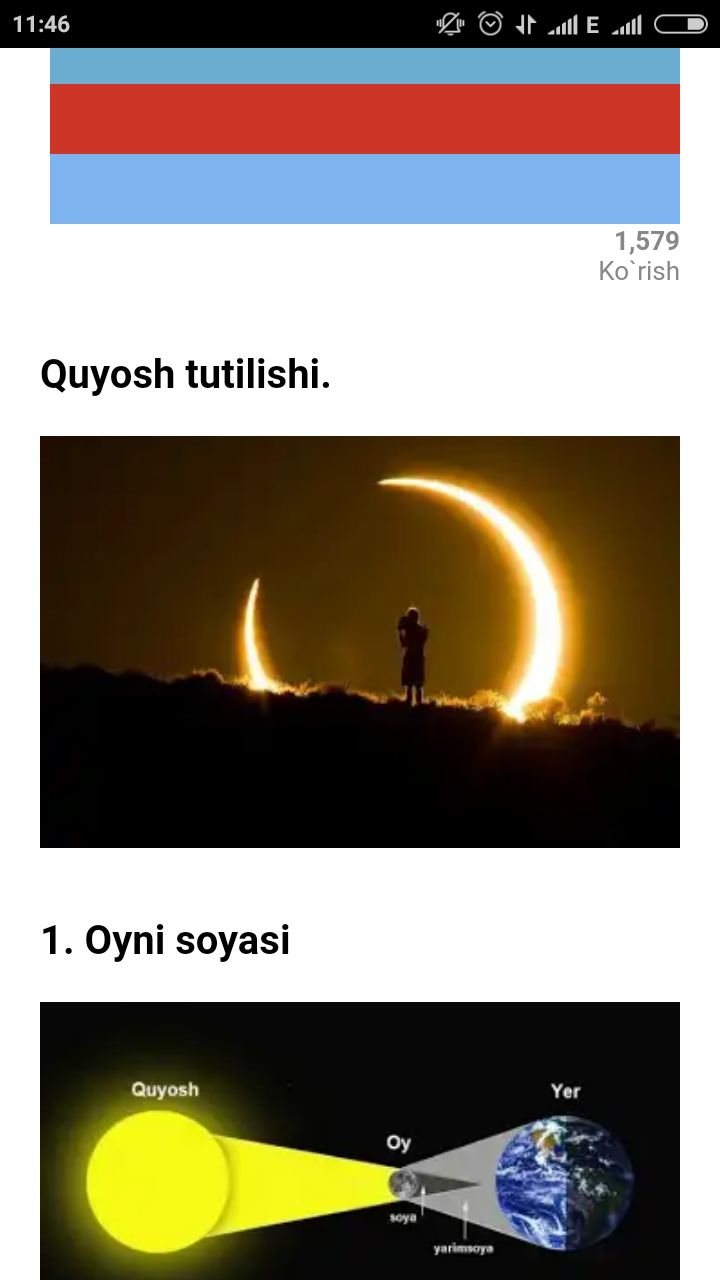 OY TUTILISHI
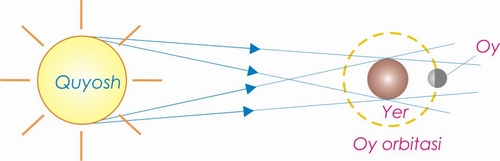 AMALIY TOPSHIRIQ
100 yoki 50 so‘mlik tangani olib, u orqali Quyoshga qarang. Agar tangani ko‘zingizga juda yaqin qo‘ysangiz, Quyosh to‘la yopiladi. Asta-sekin tangani ko‘zingizdan uzoqlashtira borsangiz Quyoshning o‘rtasi berkilib, chetki qismi halqa shaklida ko‘rinadi.
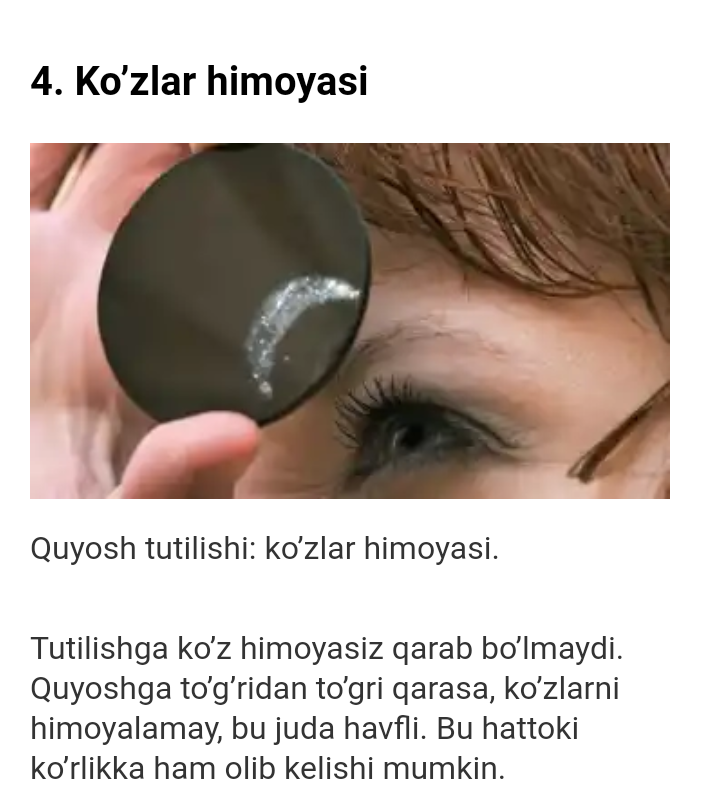 Tajribani o‘tkazishda tim qora ko‘zoynak taqib oling!
YORUG‘LIK TEZLIGI
Yorug‘lik tezligini birinchi bor 1676-yil daniyalik astronom Olaf Ryomer o‘lchashga muvaffaq bo‘ldi.
YORUG‘LIK TEZLIGI BOSHQA MUHITDA
Yorug‘lik tezligini suvda:
Yorug‘lik tezligini shishada:
YORUG‘LIK QAYTISHI
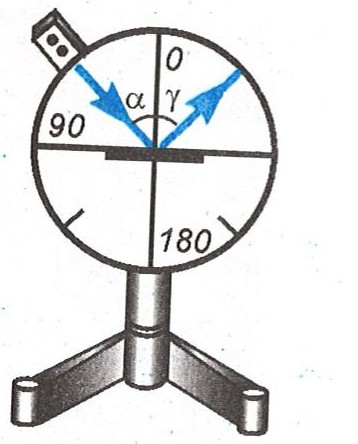 Yassi ko‘zgu
Lazer nuri
Optik disk
YORUG‘LIK SINISHI
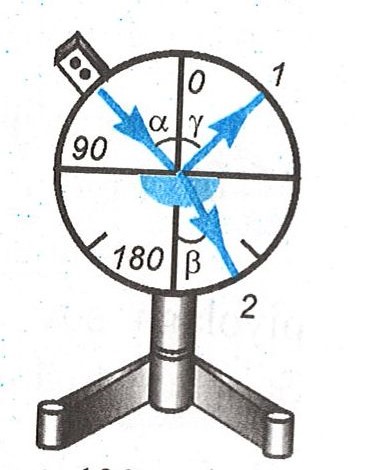 shisha
Lazer nuri
Optik disk
ATMOSFERA BOSIMI
ATMOSFERA BOSIMI
YORUG‘LIK QAYTISHI
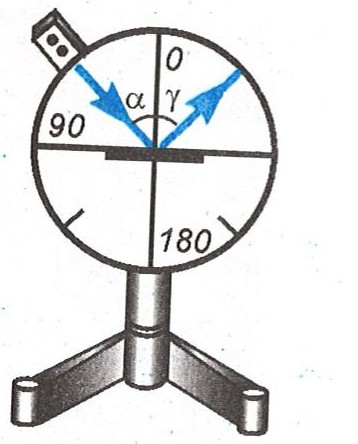 YORUG‘LIK QAYTISHI
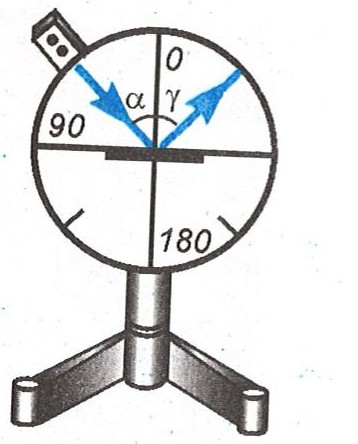 AMALIY TOPSHIRIQ
Piyola olib uning ichiga tanga soling. Piyolani stol ustiga qo‘ying, undan tanga ko‘rinmaydigan joygacha uzoqlashing. O‘rtog‘ingizdan piyolaga suv quyishni so‘rang. Shunda tanga yana ko‘rinadigan bo‘ladi. Sababini tushuntiring.
Mustaqil bajarish uchun topshiriqlar:
Mavzu oxiridagi savollarga javob yozing.
Nima sababdan qog‘oz ho‘llansa orqasidagi yozuvlar ko‘rinadi?
Suv yoqasida o‘tirgan bola, suvda Quyoshning aksini ko‘rib turipti. Bola o‘rnidan tursa, Quyoshning aksi qaysi tomonga siljiydi?